Учреждение образования «Белорусская государственная академия связи»
Специальность 2-45 02 01
Почтовая связь
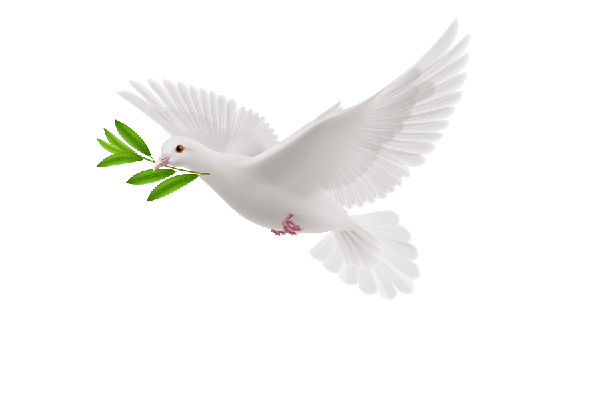 Абитуриенту 2022 г.
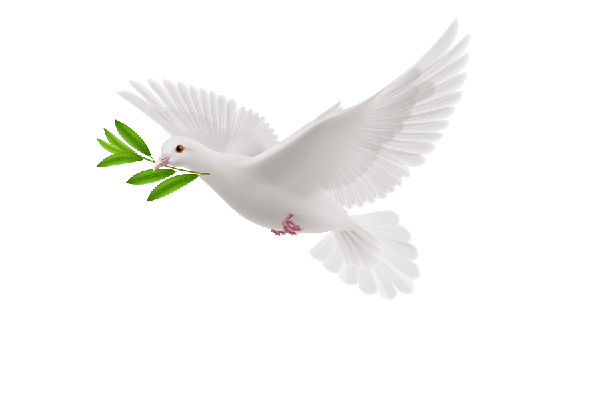 Подготовку специалистов почтовой отрасли ведет 

КАФЕДРА 
организации и технологии почтовой связи
Кафедра образована в январе 1995 года 
и с тех пор выпустила более 2000 специалистов с квалификацией 
«Техник почтовой связи»
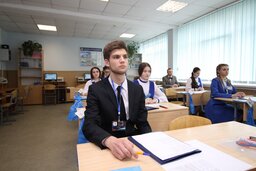 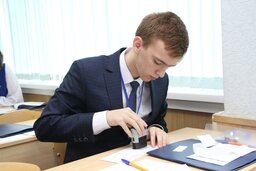 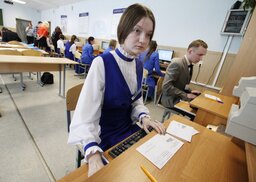 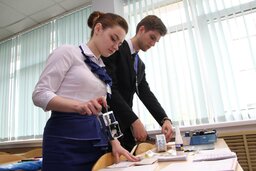 В период обучения учащиеся познакомятся с разнообразными современными учебными дисциплинами отрасли связи:

Электронная коммерция;
Технология почтовой связи;
Автоматизация почтово-кассовых операций;
Логистика в почтовой связи;
Сертификация товаров и услуг почтовой связи;
Политика привлечения клиентов;
Информационно-технологические системы  почтовой связи;
Основы автоматизации технологических процессов почтовой связи;
Электронный маркетинг в почтовой связи и другие.
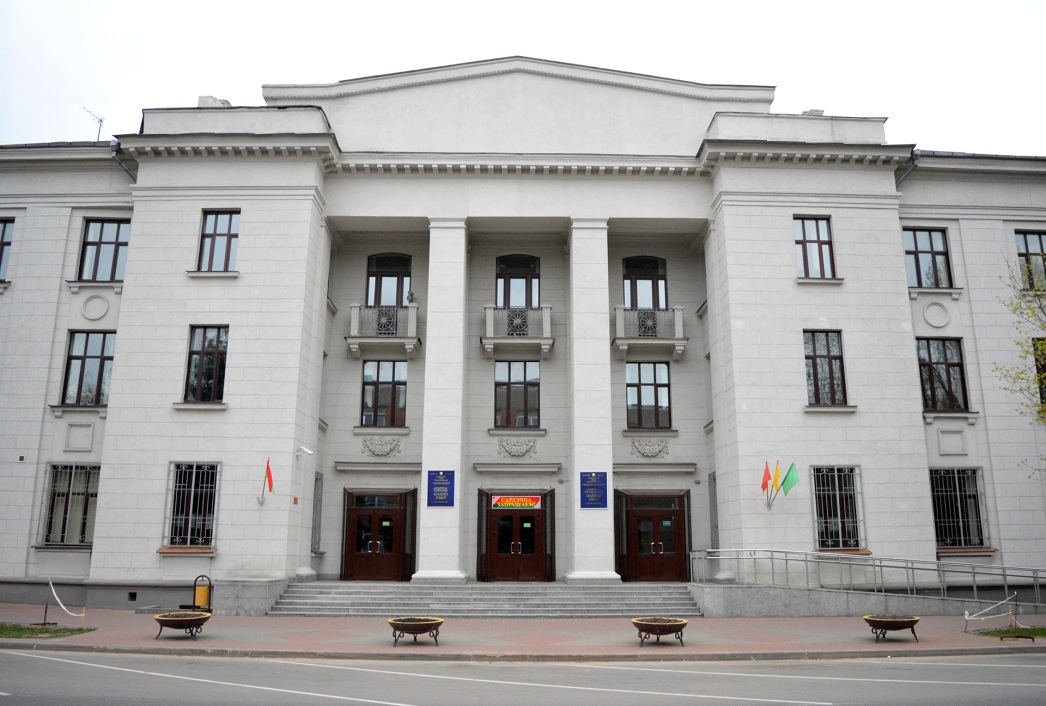 Занятия проводятся в двух  учебных  корпусах :
Ул. П.Бровки, 12
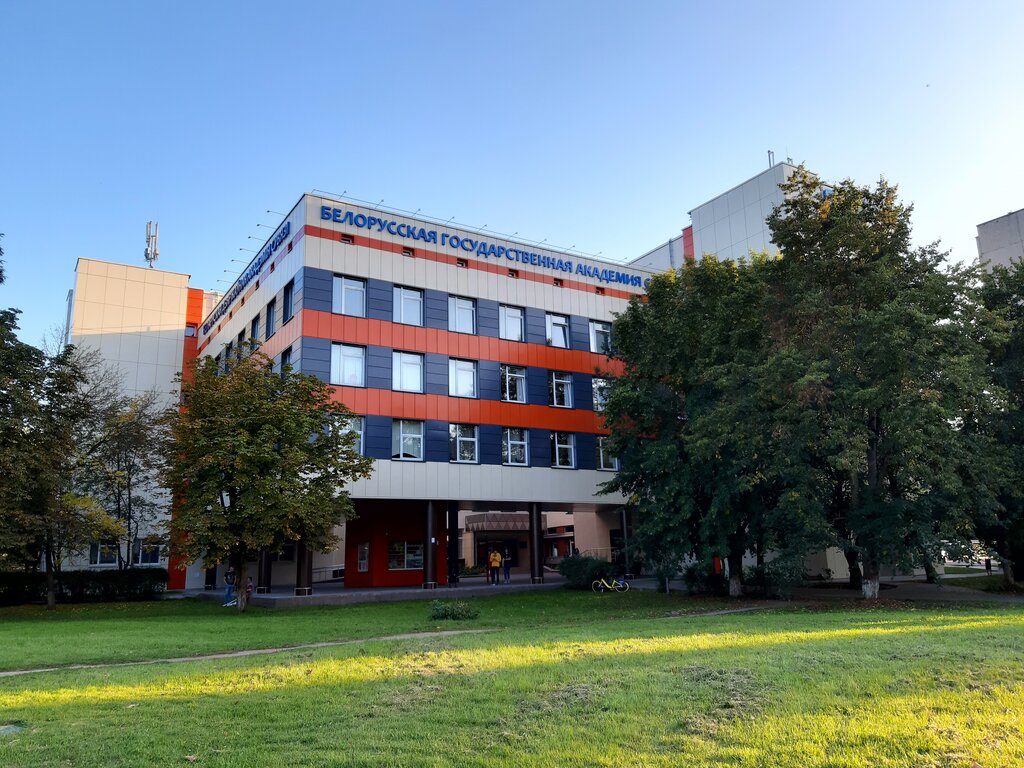 Ул. Ф.Скорины, 8/2
Аудиторный фонд кафедры
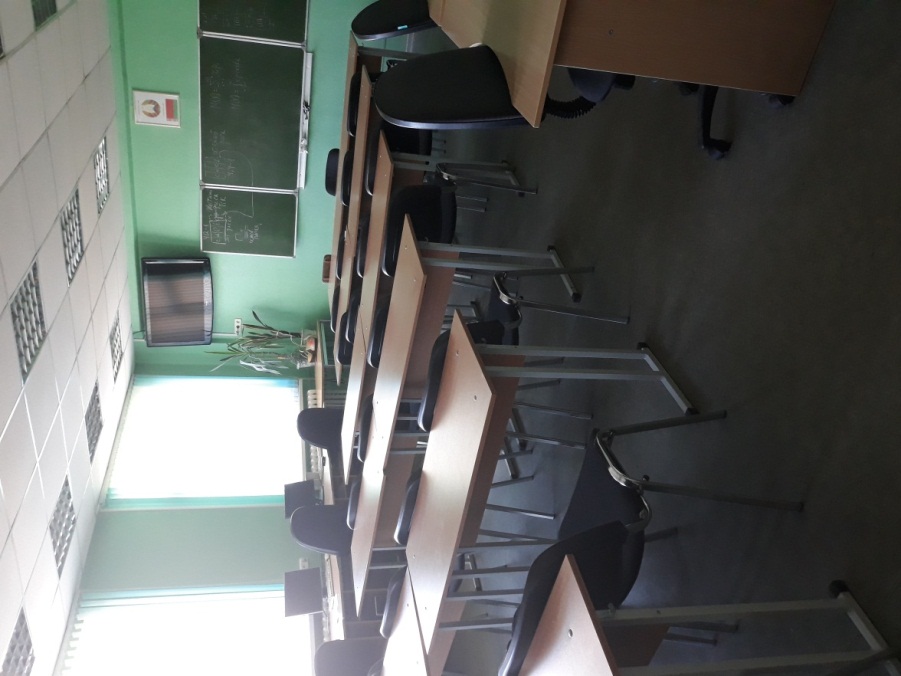 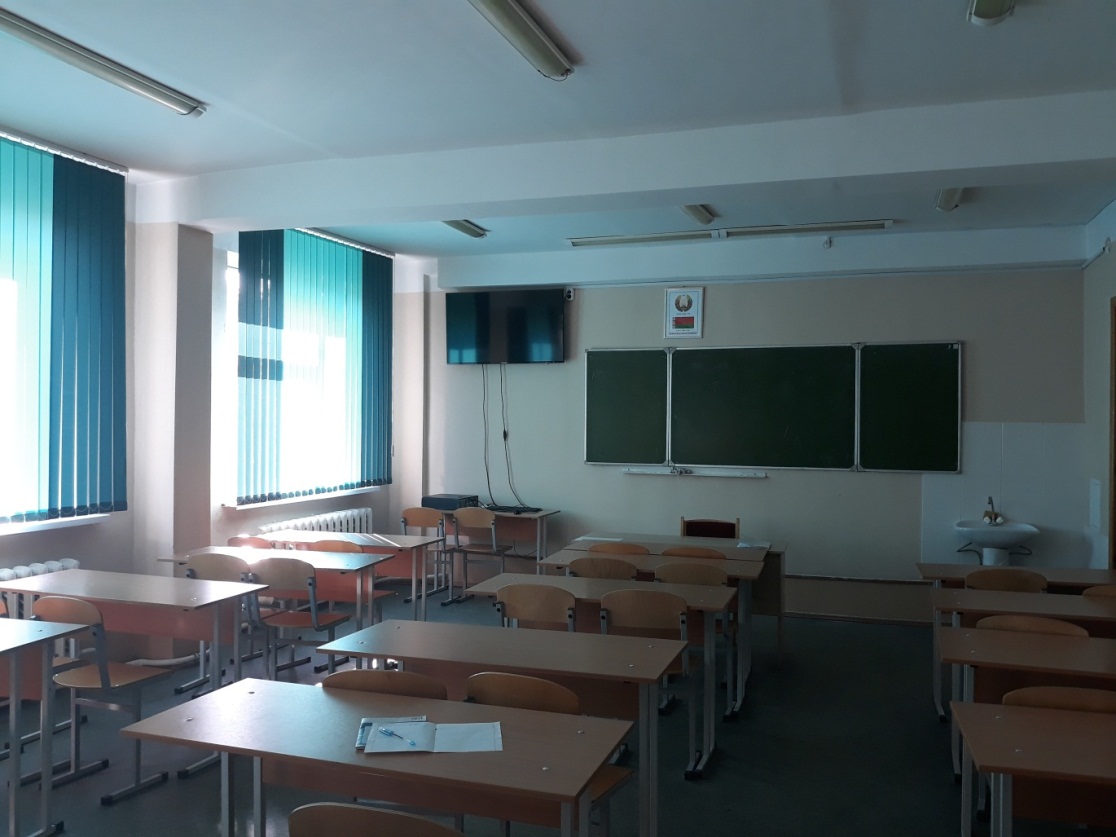 Лаборатория автоматизации технологических процессов почтовой связи и страхового дела
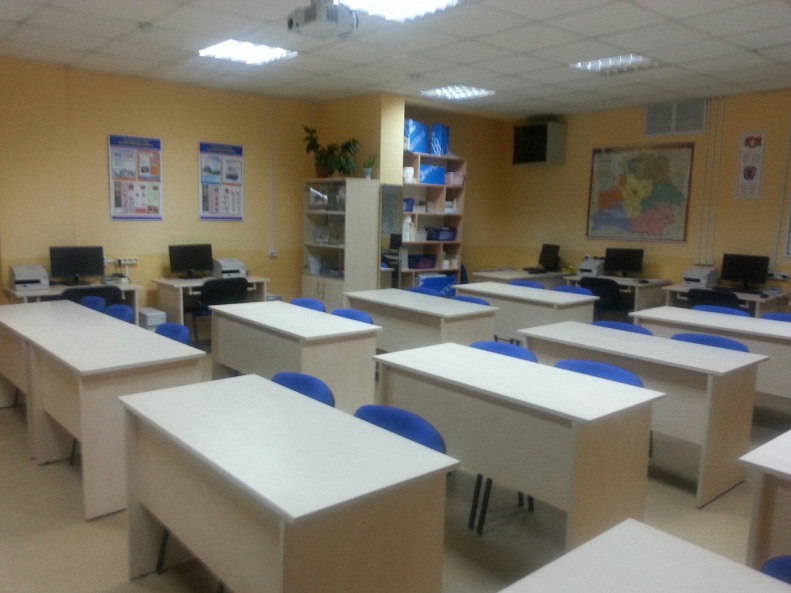 Лаборатория почтовой и информационной безопасности
Учебный центр 
РУП «Белпочта»
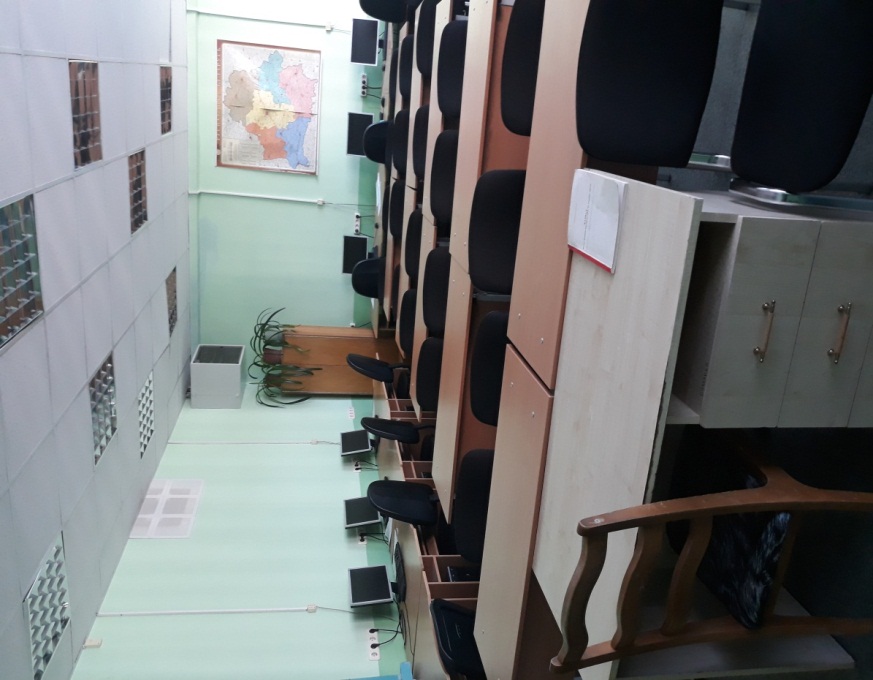 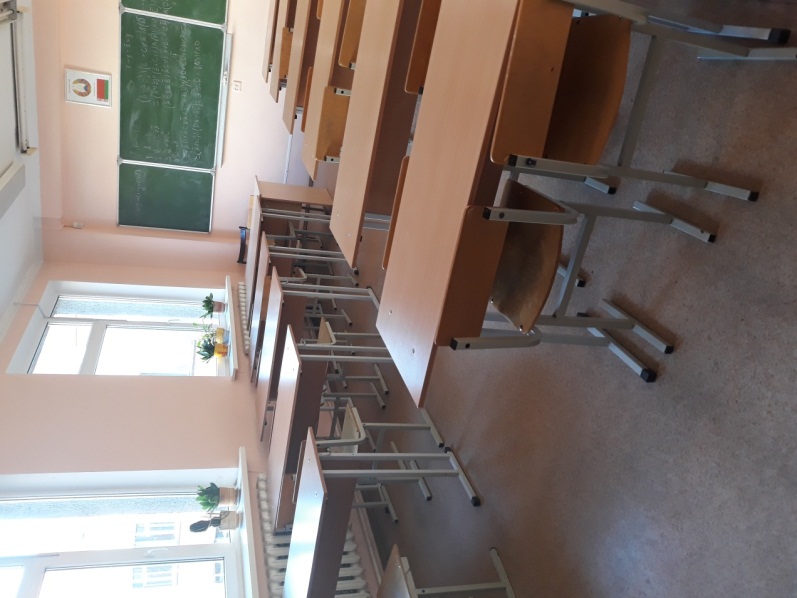 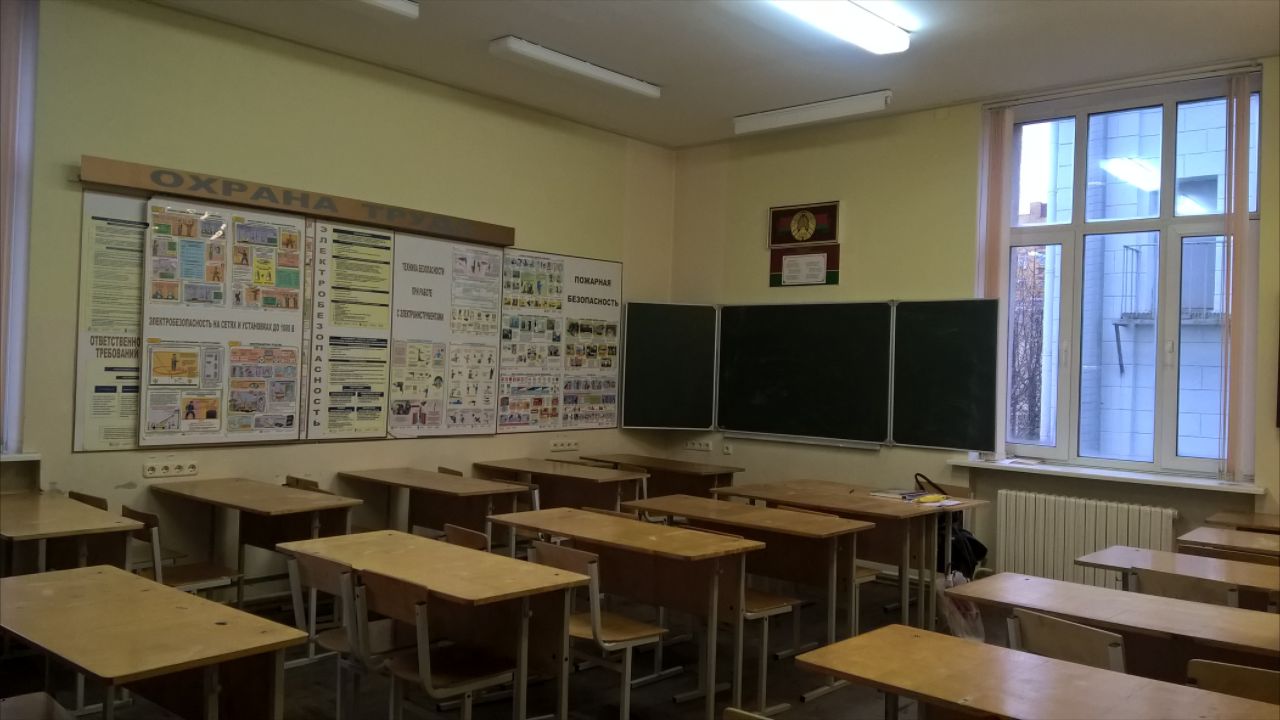 Лаборатория электронного маркетинга в почтовой связи
Кабинет охраны труда и защиты населения и территорий от чрезвычайных ситуаций
Кабинет банковских операций в почтовой связи
УСЛОВИЯ ПОСТУПЛЕНИЯ
На основе общего среднего образования (дневная форма)
На основе общего среднего образования (заочная форма)
На основе профессионально-технического образования (дневная форма)
Главным заказчиком кадров специальности «Почтовая связь»  является РУП «Белпочта»
Выпускники приступают к своему первому рабочему    месту на должности заместителя начальника отделения связи, оператора связи, оператора диспетчерской службы, техника почтовой связи в цехах, отделениях почтовой связи и других структурных подразделениях РУП «Белпочта»
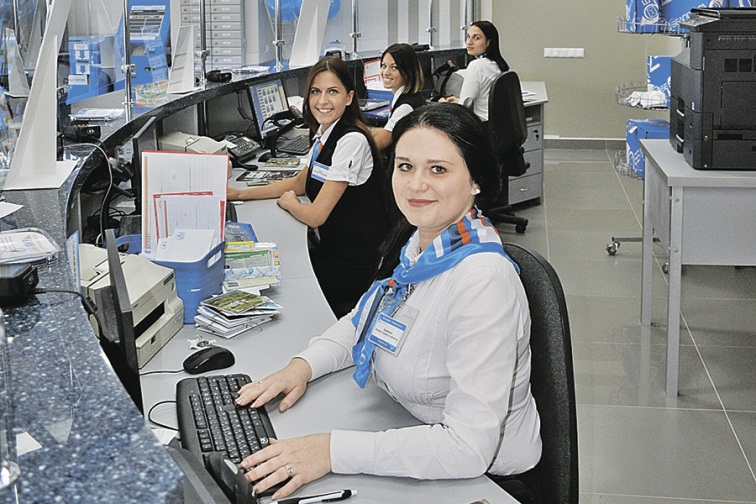 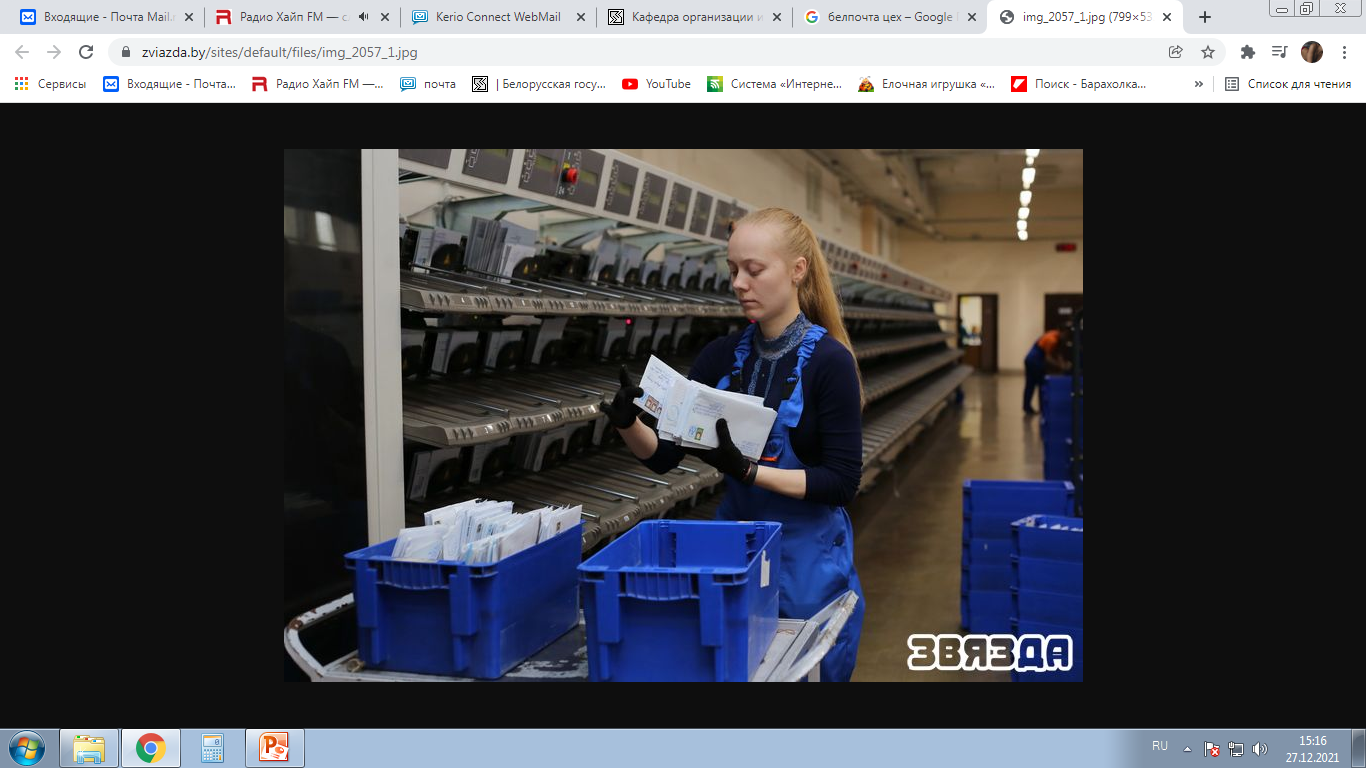 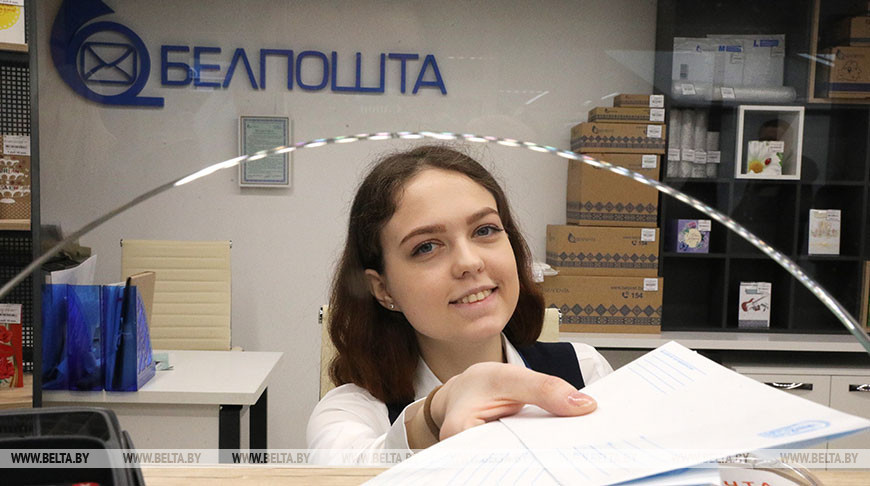 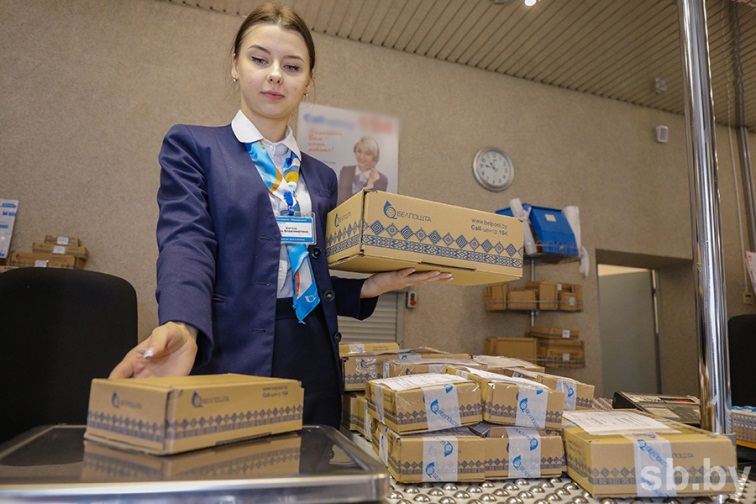 По окончанию обучения учащиеся получат диплом государственного образца о среднем специальном образовании, а также свидетельство о присвоении разряда рабочего (служащего)  
«Оператор связи 5 (6) разряда» и «Агент страховой»
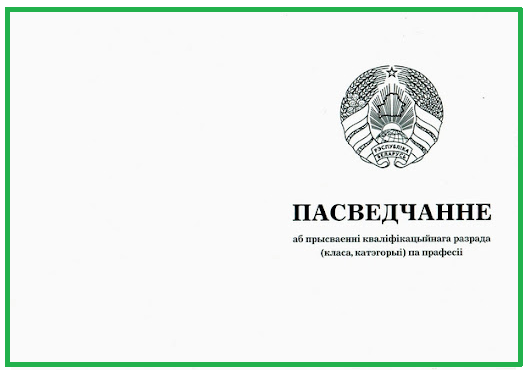 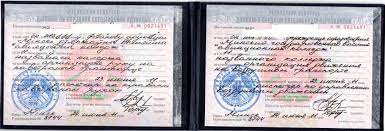 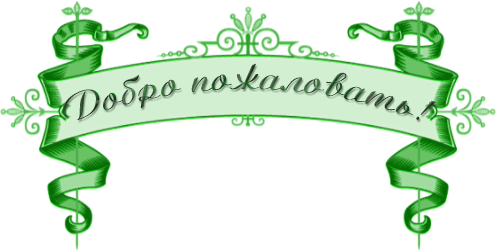 в нашу дружную 
почтовую семью